生命教育期末報告
指導老師：趙星光
指導單位：得勝者
服務對象：四箴國中
四箴國中？
活潑好動
注重體育活動
我們在做什麼？
得勝者文教機構領導，志工老師授課，師培生擔任助教
特殊經驗分享──千儀
陪伴＞專業
「我們是同一國」的認同爭取
「你認識我，但不了解我」？！
特殊經驗分享──旻哲
第一次試教──活動「時間精算師」
雙向的溝通與教育影響學生上課意願
　→ｅｘ．自殺防治課
心得反思──旻哲
原來中學生在意…？
　→課業＆未來
改簿子跟審視該人的行文心態的能力UP

Q：如何吸引學生注意力？
心得反思──千儀
生命教育＝誠意＋陪伴＋同一陣線思考＋多元角度看待
我們＝志工姊姊？老師？朋友？
　→多懂一點的屁孩
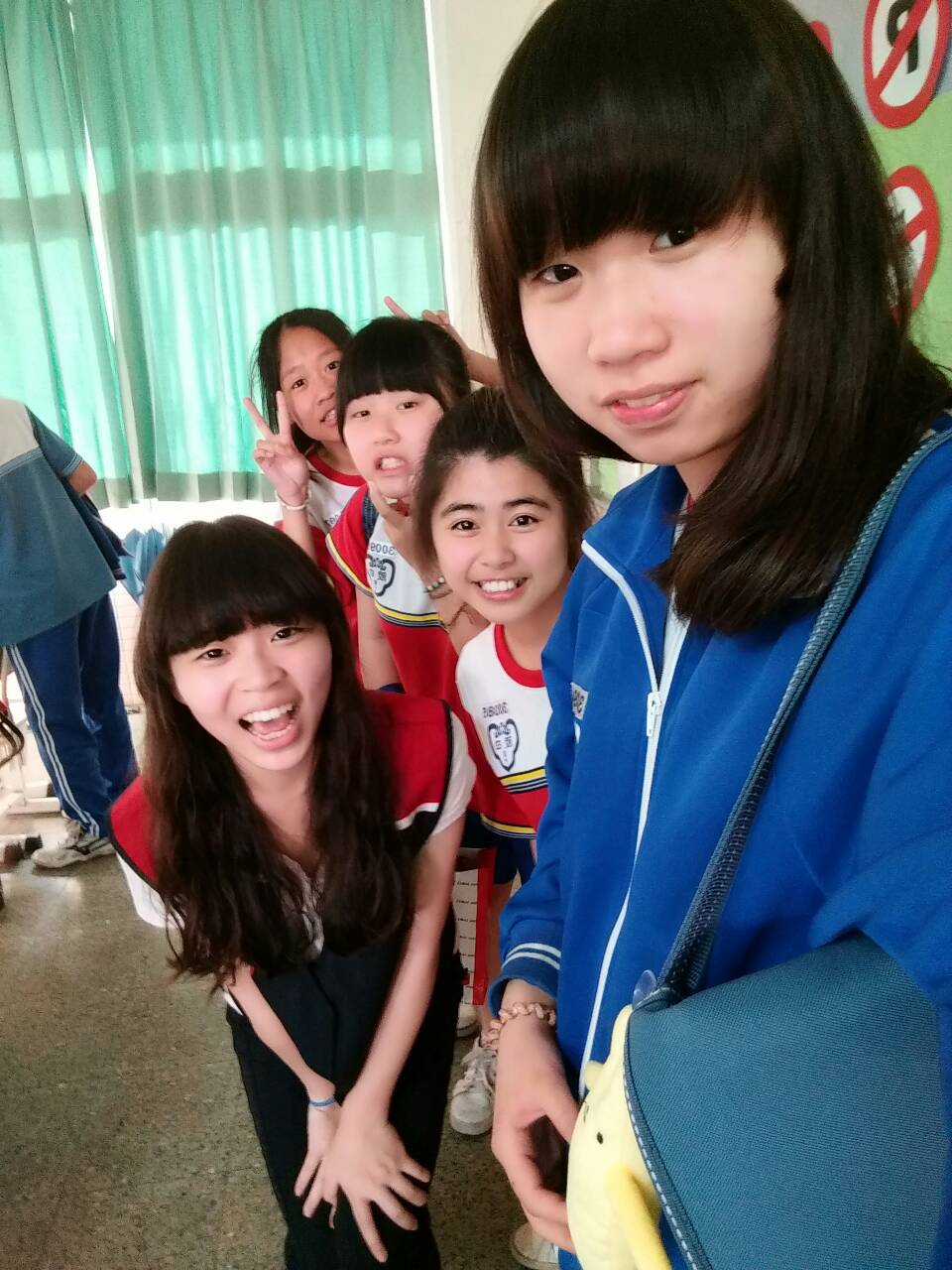 對服務機構的建議
雙向的溝通與教育
　→自殺防治課的例子
輔導室資源、人力進駐
　→長期＆持續性幫助
多元教材為主、課本教材為輔
　→情感教育的教課方法？
單元量減少、改為大方向課題
　→兩性關係、人際溝通、生涯規劃
謝謝大家
報告人：亷千儀　蔡旻哲